Результаты анкетирования в рамках исследования запросов 
родителей и школьников на дополнительное образование.

Ответы родителей:
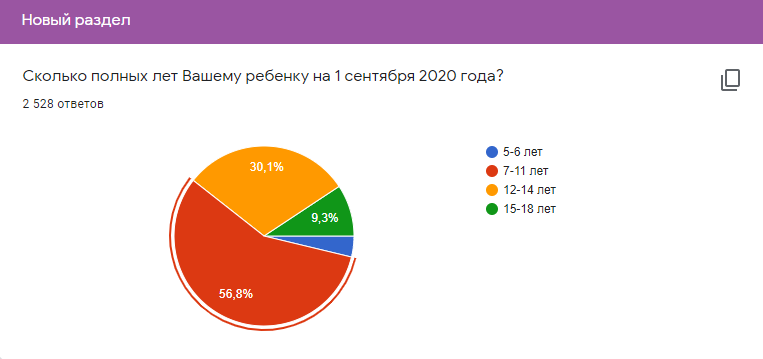 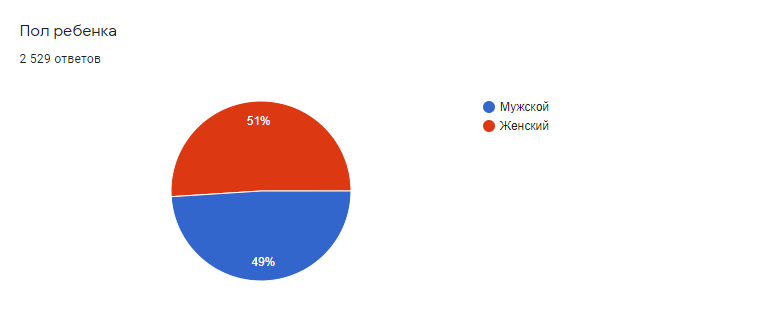 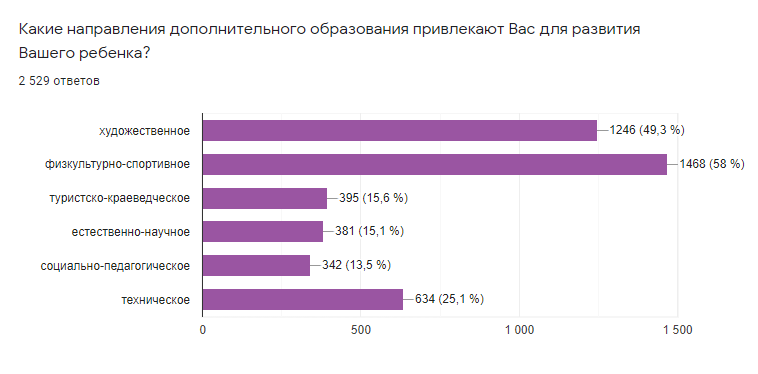 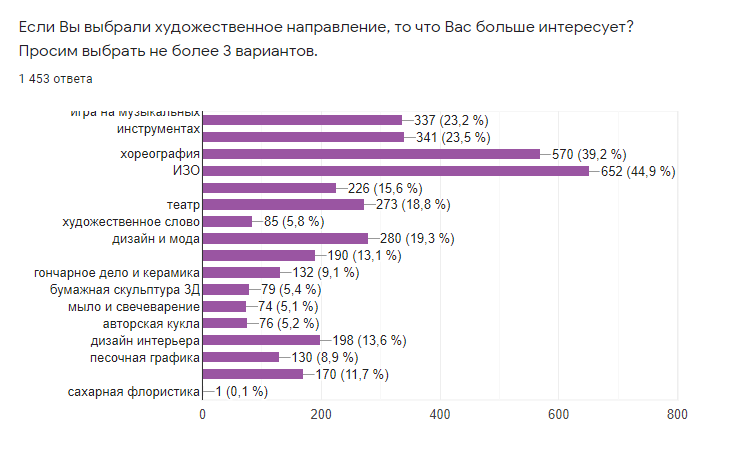 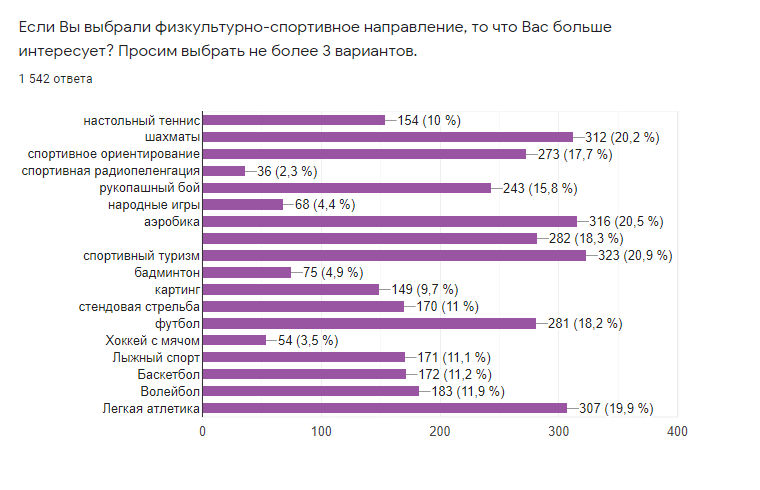 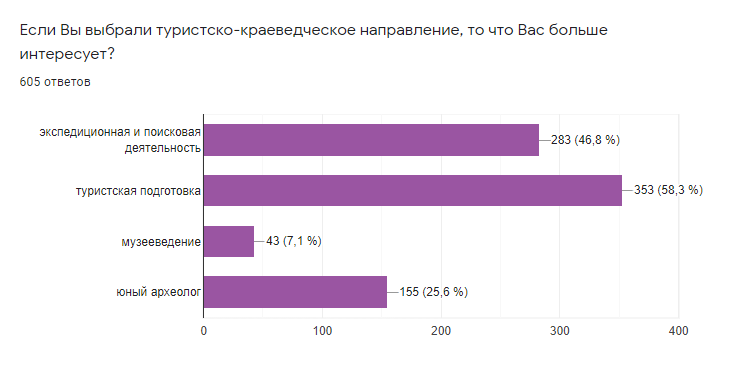 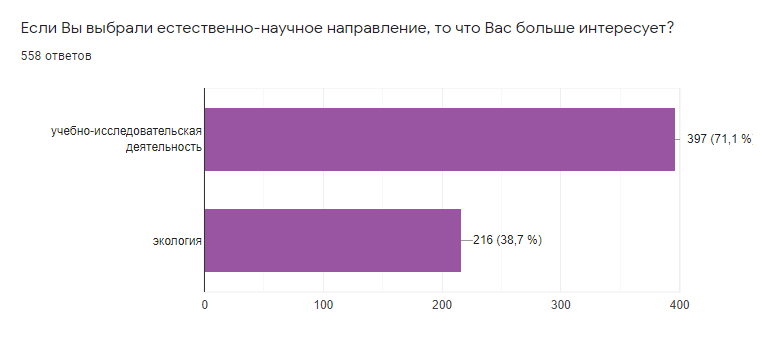 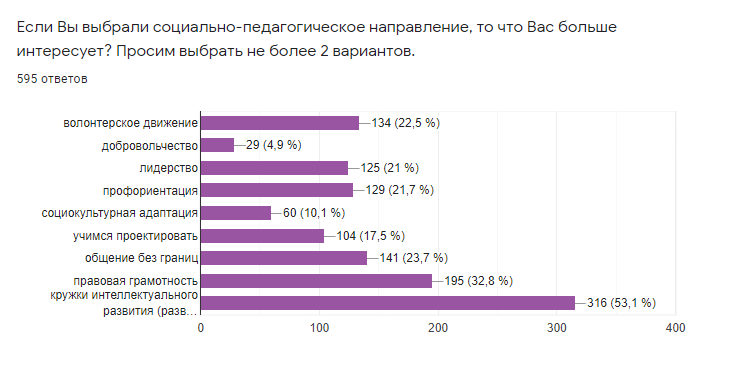 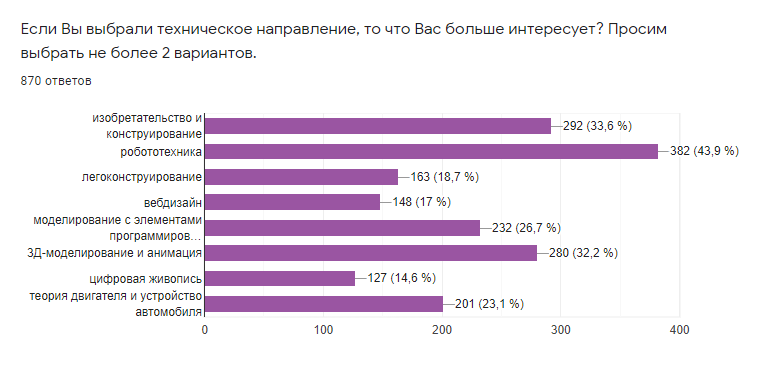 Ответы школьников:
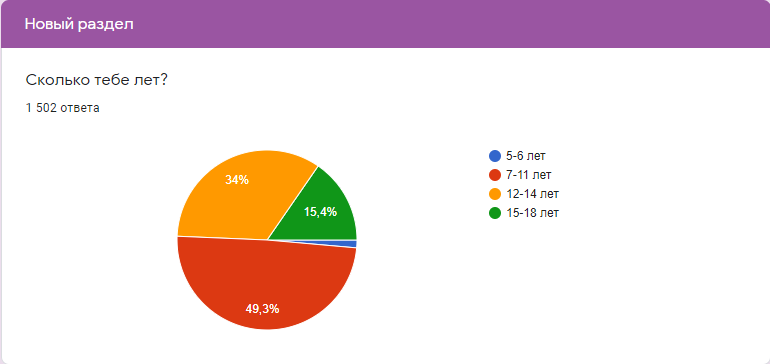 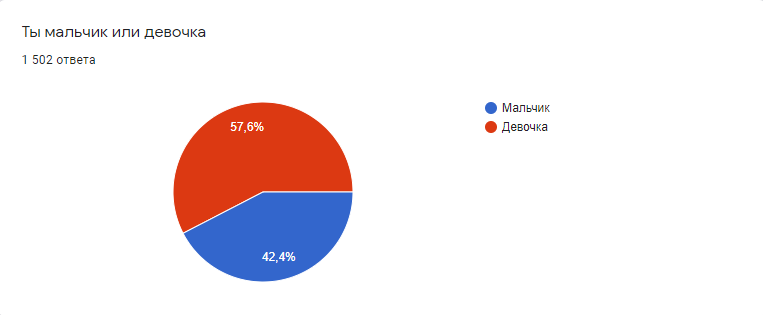 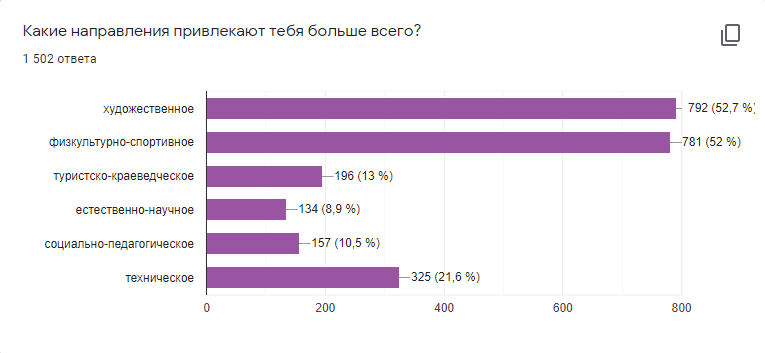 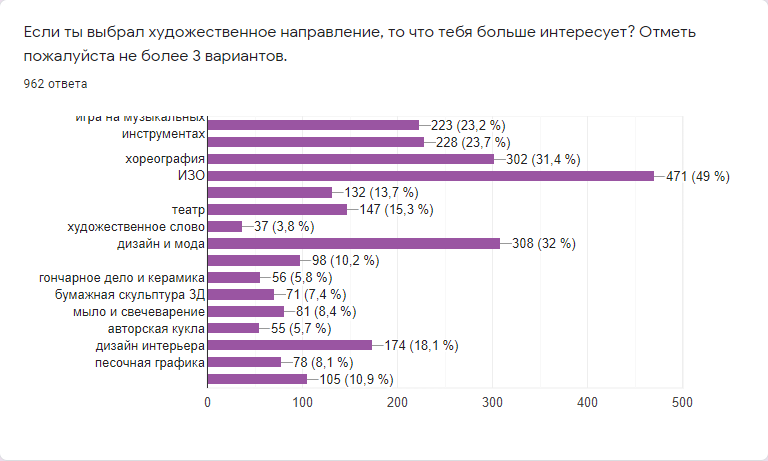 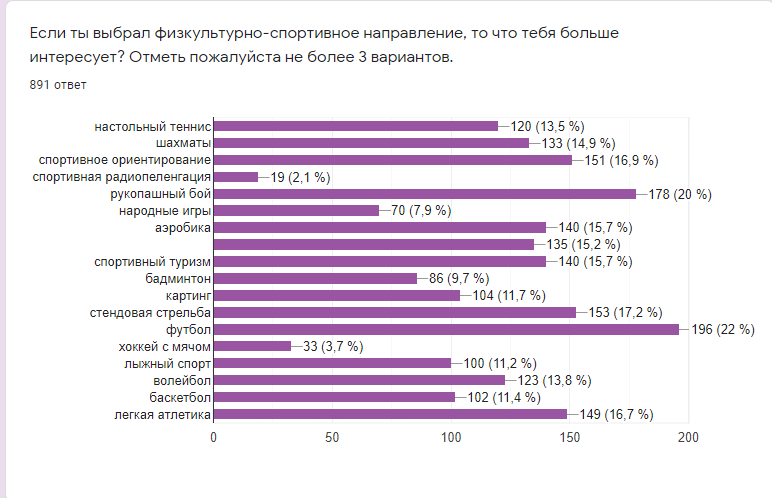 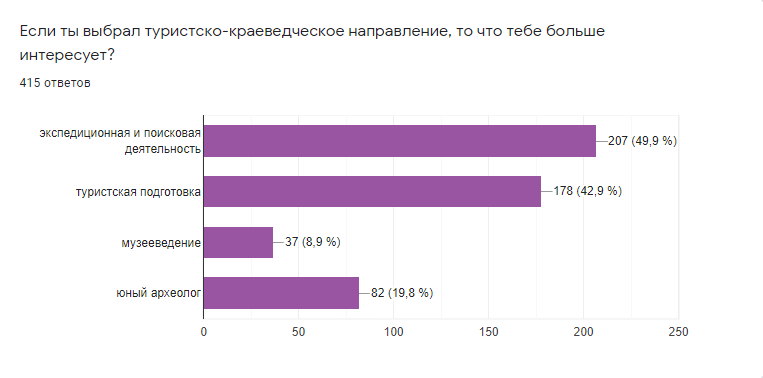 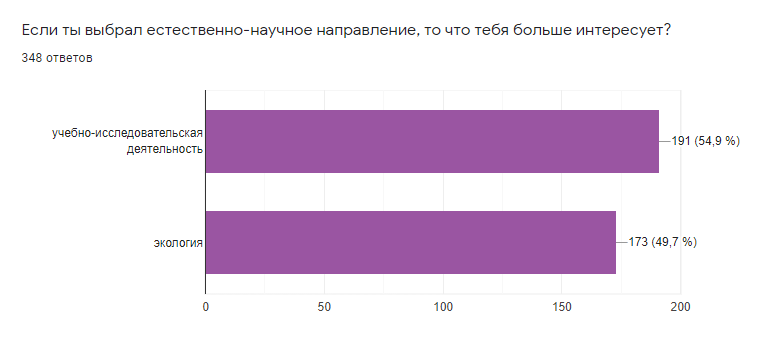 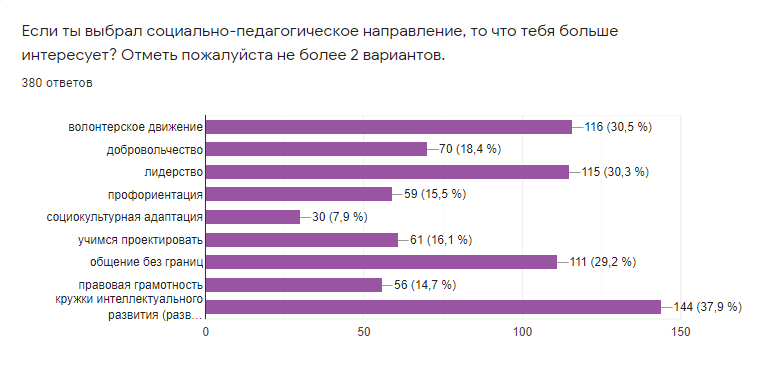 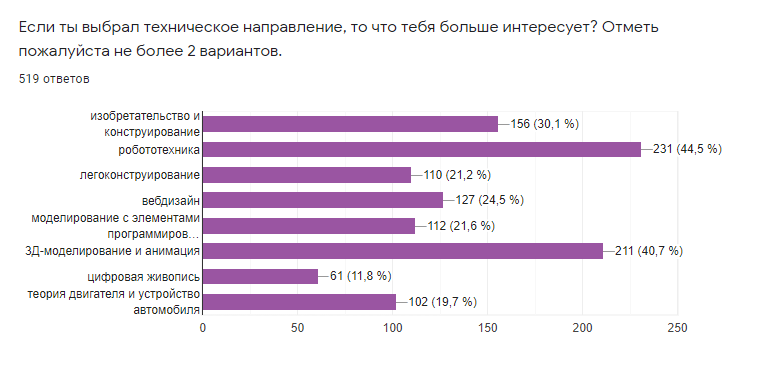 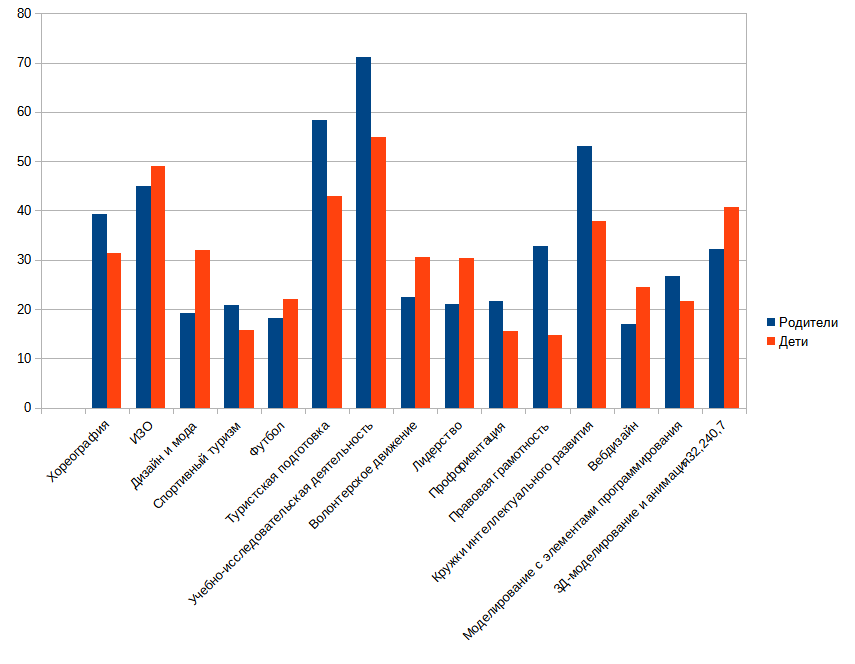